РАЗВИТИЕ ФОНЕТИКО-ФОНЕМАТИЧЕСКОЙ СИСТЕМЫ ЯЗЫКА И НАВЫКОВ ЯЗЫКОВОГО АНАЛИЗА
Коррекция произносительной стороны речи 
Закрепить правильное произношение имеющихся звуков в игровой и свободной речевой деятельности. 
Активизировать движения речевого аппарата, готовить его к формированию звуков всех групп. 
Сформировать правильные уклады шипящих, аффрикат, йотированных и сонорных звуков, автоматизировать поставленные звуки в свободной речевой и игровой деятельности.
Совершенствование фонематических процессов.
Фонематическое восприятие Ребенок должен называть слова с заданным звуком; определять позицию звука в слове; определять количество и последовательность звуков в слове; составлять слова из звуков; Что делать? ► Тренировать названные умения ► Четко знать  буквы алфавита
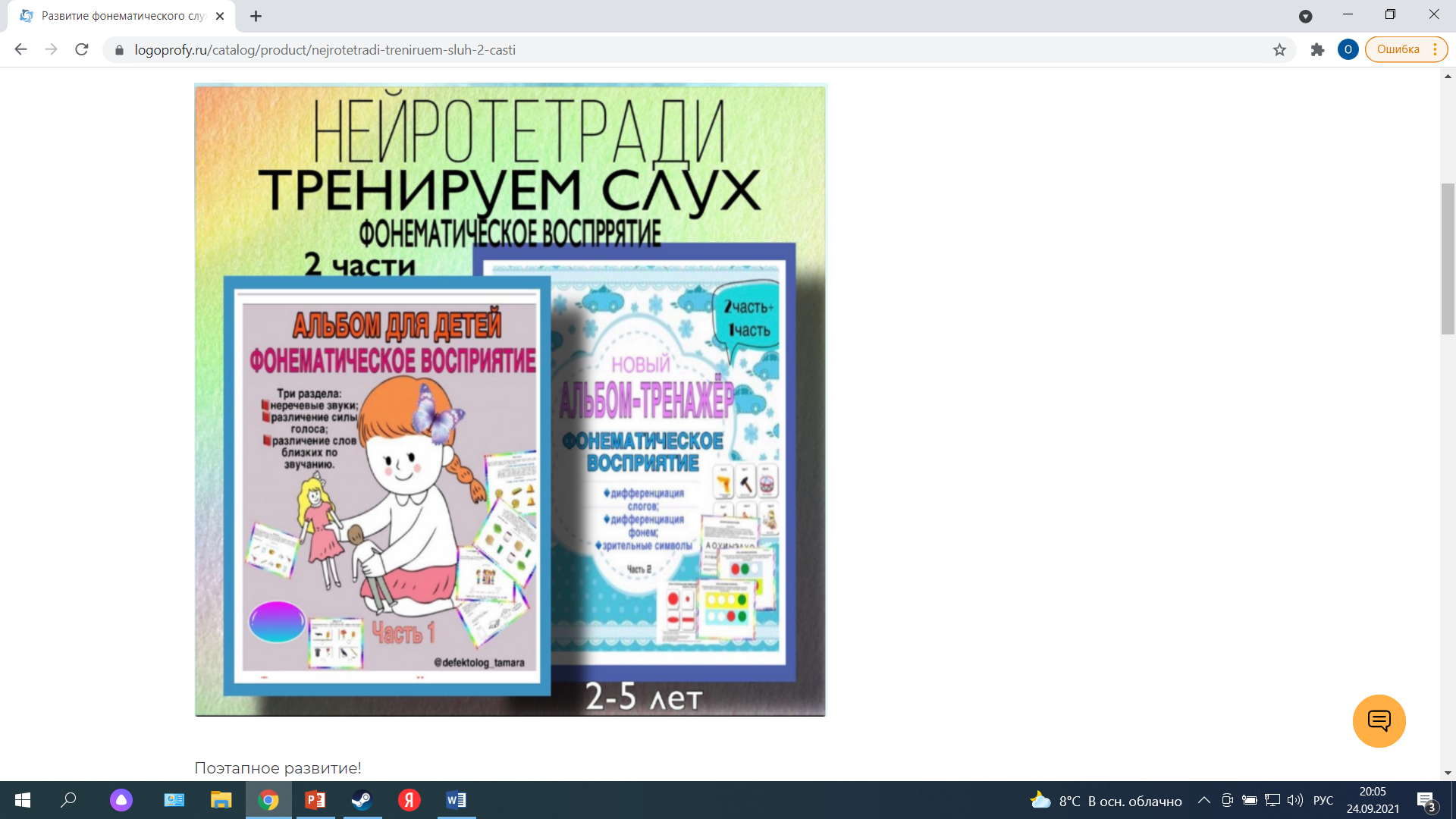 Развиваем фонематическое восприятие у детей! Готовый альбом с заданиями-тренировками!
Упражнения дают возможность поэтапно формировать навыки звукового анализа и синтеза, необходимые для овладения чтением и письмом у дошкольников.
Включает три этапа работы:
дифференциация слогов;
дифференциация фонем ;
зрительные символы
РАЗВИТИЕ ФОНЕТИКО-ФОНЕМАТИЧЕСКОЙ СИСТЕМЫ ЯЗЫКА  И НАВЫКОВ ЯЗЫКОВОГО АНАЛИЗА
Совершенствование фонематического восприятия, навыков звукового анализа и синтеза 
Совершенствовать умение различать на слух гласные звуки. 
Закрепить представления о гласных и согласных звуках, их отличительных признаках. 
Упражнять в различении на слух гласных и согласных звуков, в подборе слов на заданные гласные и согласные звуки. 
Формировать умение различать на слух согласные звуки, близкие по артикуляционным признакам в ряду звуков, слогов, слов, в предложениях, свободной игровой и речевой деятельности. 
Закреплять навык выделения заданных звуков из ряда звуков, гласных из начала слова, согласных из конца и начала слова. 
Совершенствовать навык анализа и синтеза открытых и закрытых слогов, слов из трех-пяти звуков (в случае, когда написание слова не расходится с его произношением). 
Формировать навык различения согласных звуков по признакам: глухой — звонкий, твердый — мягкий. 
Закрепить понятия звук, гласный звук, согласный звук. 
Сформировать понятия звонкий согласный звук, глухой согласный звук, мягкий согласный звук, твердый согласный звук.
Развитие слоговой структурой слова.
Слоговая структура слова Ребенок должен безошибочно произносить слова типа: экскурсовод, сковорода и т.п. Что делать? ► Необходимо произносить с ребенком сложные слова, отхлопывая каждый слог.
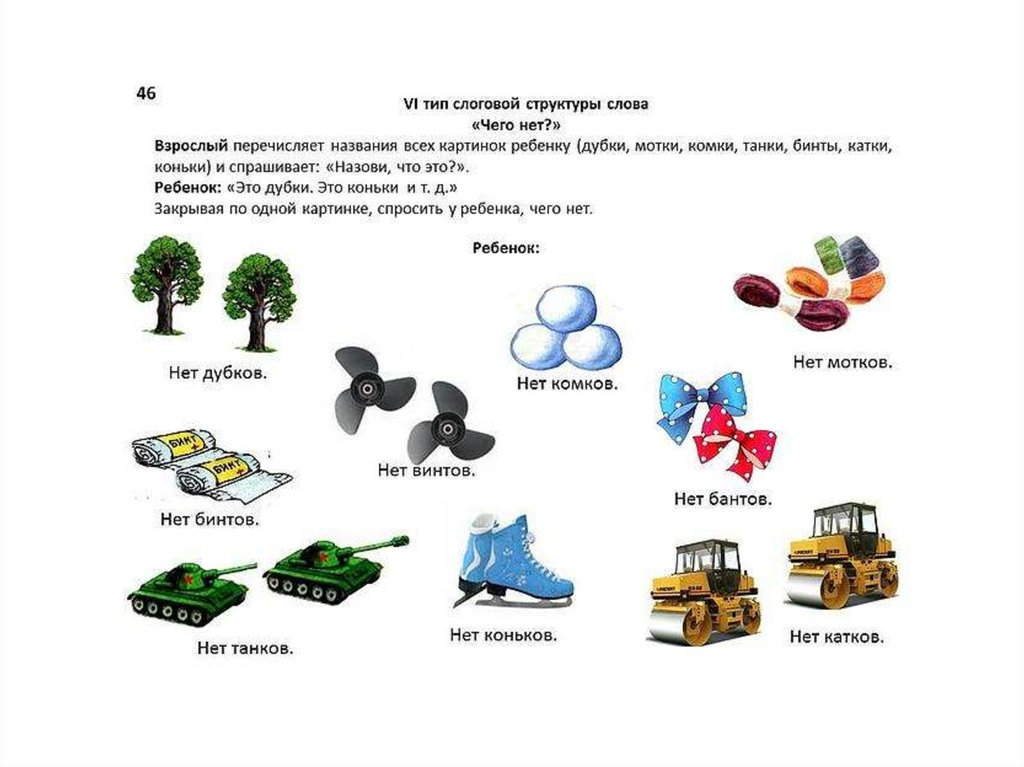 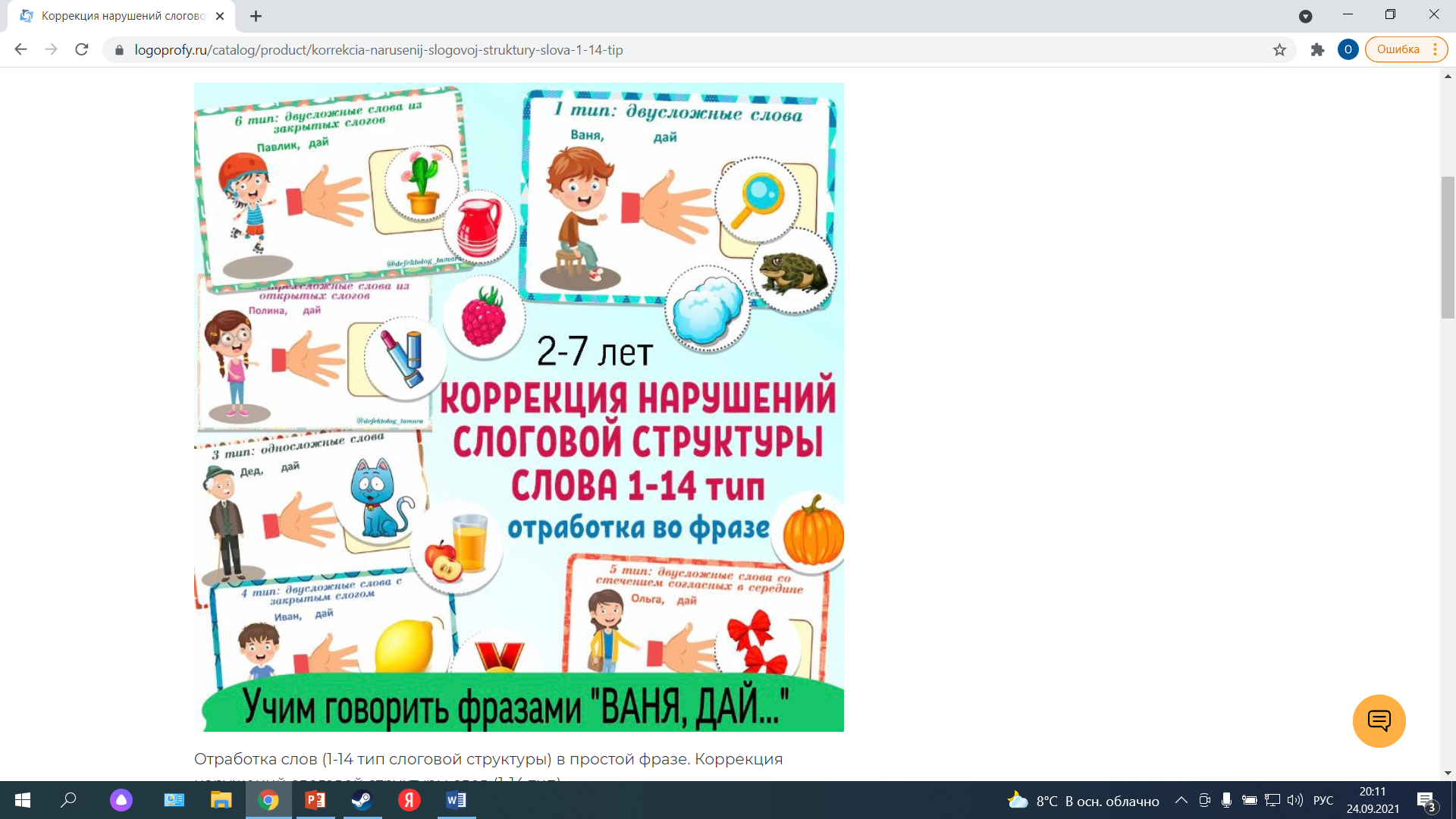 РАЗВИТИЕ ФОНЕТИКО-ФОНЕМАТИЧЕСКОЙ СИСТЕМЫ ЯЗЫКА  И НАВЫКОВ ЯЗЫКОВОГО АНАЛИЗА
Работа над слоговой структурой слова 
Совершенствовать умение различать на слух длинные и короткие слова. 
Учить запоминать и воспроизводить цепочки слогов со сменой ударения и интонации, цепочек слогов с разными согласными  и одинаковыми гласными; цепочек слогов со стечением согласных. 
Обеспечить дальнейшее усвоение и использование в речи слов различной звукослоговой структуры. 
Сформировать навыки слогового анализа и синтеза слов, состоящих из двух слогов, одного слога, трех слогов. Закрепить понятие слог и умение оперировать им.
Обучение элементам грамоты.
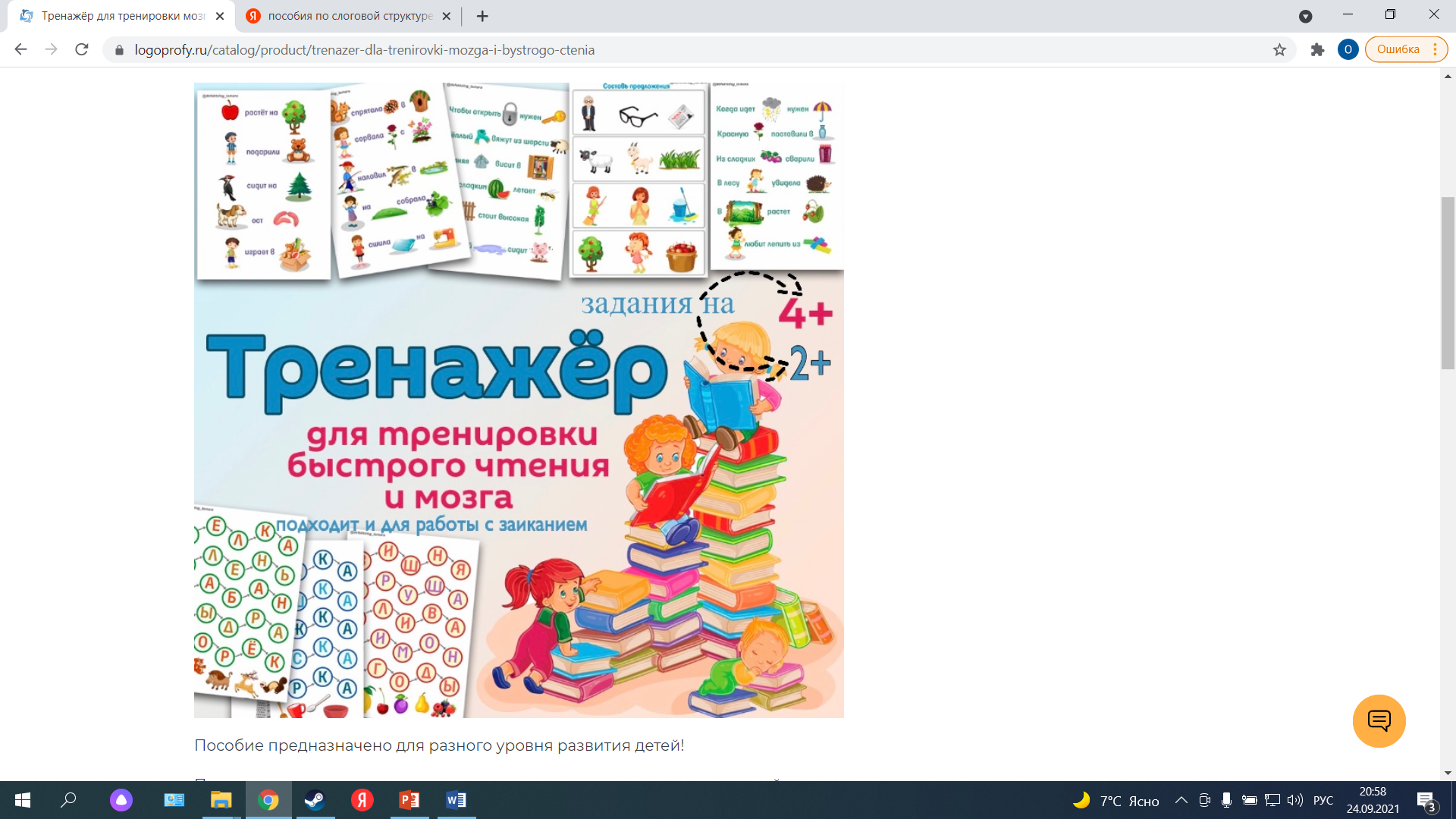 ОБУЧЕНИЕ ЭЛЕМЕНТАМ ГРАМОТЫ
Закрепить понятие буквы и представление о том, чем звук отличается от буквы. Познакомить с буквами Б, Д, Г, Ф, В, Х, Ы, С, З, Ш, Ж, Э. 
Совершенствовать навыки составления букв из палочек, выкладывания из шнурочка и мозаики, лепки из пластилина, «рисования» по тонкому слою манки и в воздухе. Учить узнавать «зашумленные» изображения пройденных букв; пройденные буквы, изображенные с недостающими элементами; находить знакомые буквы в ряду правильно и зеркально изображенных букв. 
Закрепить навык чтения слогов с пройденными буквами. Сформировать навыки осознанного чтения слов и предложений с пройденными буквами. 
Познакомить с некоторыми правилами правописания (раздельное написание слов в предложении, употребление прописной буквы в начале предложения и в именах собственных, точка в конце предложения, написание жи-ши с буквой И).
Развитие  связной речи.
Ребенок должен отвечать на вопросы; пересказывать; рассказывать об увиденном; составлять рассказы по картинке; . Что делать? ► Чтение и рассказывание сказок             ► Вопросы по содержанию сказки (полные ответы ребенка) ► Пересказать сказку            ► Рассказывание из личного опыта ► Запоминать и рассказывать стихи.
Цепной текст- последовательная передача мысли от предложения к предложению линейно, по цепочке.
Для наглядного показа правил смысловой связи предложений в цепном типе текста принята предметно-графическая схема.
Применение такой схемы дает реальную возможность наглядно показать детям принцип одинакового смыслового строения всех предложений текста: на первом месте — обозначение предмета, на втором — действия, на третьем — вновь обозначение уже нового предмета ситуации.
Ребёнок опираясь на схему (показывая пальчиком картинки и ведя линию пальцем по стрелке к след. картинке -сможет рассказать историю.
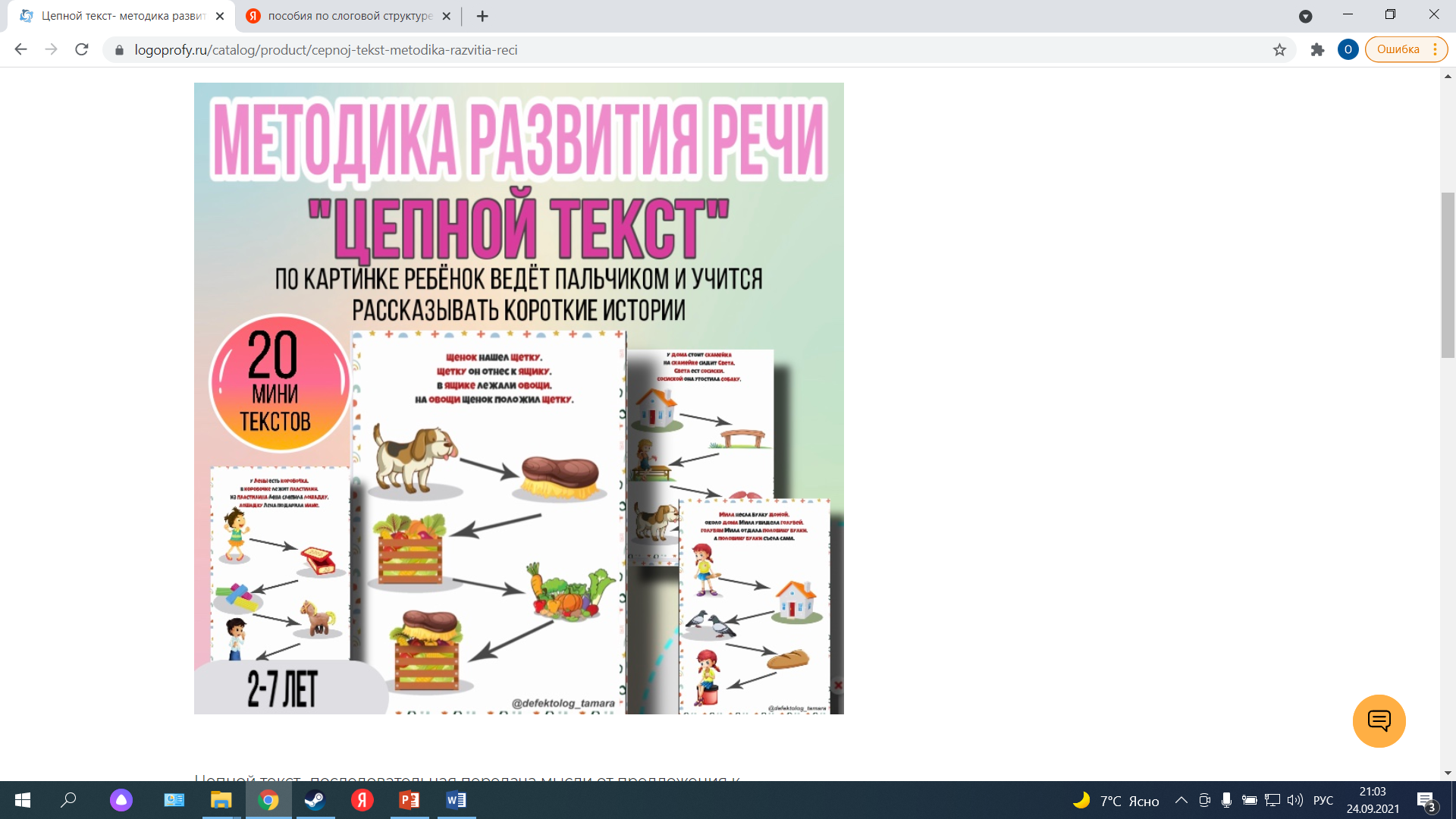 РАЗВИТИЕ СВЯЗНОЙ РЕЧИ И РЕЧЕВОГО ОБЩЕНИЯ
Воспитывать активное произвольное внимание к речи, совершенствовать умение вслушиваться в обращенную речь, понимать ее содержание, слышать ошибки в чужой и своей речи. 
Совершенствовать умение отвечать на вопросы кратко и полно, задавать вопросы, вести диалог, выслушивать друг друга до конца. 
Учить составлять рассказы-описания, а затем и загадки-описания о предметах и объектах по образцу, предложенному плану; связно рассказывать о содержании серии сюжетных картинок и сюжетной картины по предложенному педагогом или коллективно составленному плану. 
Совершенствовать навык пересказа хорошо знакомых сказок и коротких текстов. Совершенствовать умение «оречевлять» игровую ситуацию и на этой основе развивать коммуникативную функцию речи.
В завершение
Большой объем коррекционно-развивающей работы возможно качественно реализовать только при конструктивном взаимодействии учителя-логопеда, воспитателя группы и родителей!
Более подробно ознакомиться с адаптированной основной  образовательной программой можно на сайте нашего детского сада в рубрике ОБРАЗОВАНИЕ.
Презентация для ознакомления публикуется в группе ВАЙБЕР и на сайте дошкольной организации в рубрике «Логопедический клуб для детей, их мам и пап».
В презентации представлены авторские игры и пособия по развитию речи, разработанные  клинический психологом, логопедом Назаревской Тамарой Николаевной.
Желаю нам удачи! Надеемся на плодотворное сотрудничество!